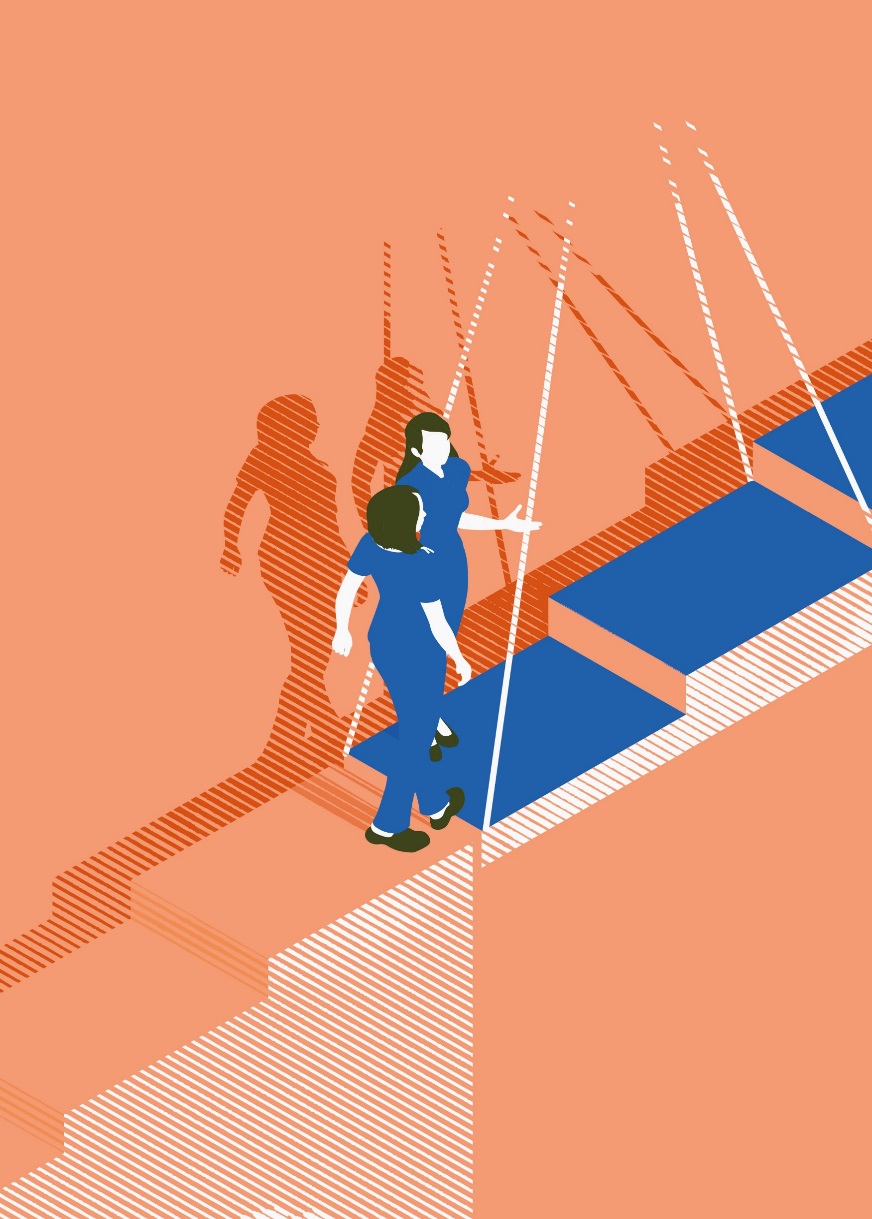 CONSTRUIRE ET RÉUSSIR SON ÉVOLUTION PROFESSIONNELLE
JEUDI 27 SEPTEMBRE 2018 
 9H00 - 17H00
Salle HERMES
ESTER TECHNOPOLE - LIMOGES
PROGRAMME DETAILLE
MATIN
PUBLIC CONCERNÉ

Directeurs
DRH
Personnels d’encadrement
Responsables formations
Partenaires sociaux
Instances ANFH

INSCRIPTIONS

auprès du service formation
de votre établissement
jusqu’au 14 septembre 2018

POUR TOUT RENSEIGNEMENT COMPLEMENTAIRE

Michelle BRUN
Conseillère dispositifs
Individuels
m.brun@anfh.fr
8H30 – Accueil des participants

9H00 – Ouverture et introduction de la journée
M. Dany GORON, Président ANFH Limousin

9H15 – Présentation du dispositif « Construire et réussir son évolution professionnelle »
Contexte et origine de la demande : Une évolution des métiers et des organisations qui nécessite un parcours professionnel adapté
Objectif du projet et publics concernés
Un projet Nouvelle Aquitaine (Délégations Aquitaine, Limousin et Poitou Charentes)
Des dispositifs complémentaires pour répondre aux évolutions : Lutte contre l’illettrisme, projet Voltaire, une offre régionale Nouvelle Aquitaine complémentaire
Mme Isabelle DESCAMPS, Déléguée régionale ANFH Limousin

Echanges avec les participants

10H00 – Agir contre l’illettrisme pour sécuriser son parcours professionnel
Statistiques nationales et Nouvelle Aquitaine
Présentation d’outils, de supports de sensibilisation mais également de formation pour faire connaître la problématique de l’illettrisme
Orientation de l’intervention sur la thématique des salariés
Retours d’expériences : Montrer ce qui se fait, peut se faire et ce qui marche
Présentation de l’action ANFH à destination des personnels d’encadrement.
Mme Catherine TABARAUD, Déléguée régionale ANLCI Nouvelle Aquitaine
Mme Isabelle DESCAMPS, Déléguée régionale ANFH Limousin

Echanges avec les participants

11H00 - Pause

11H15 – Des difficultés avec l’écrit : Le projet Voltaire
Mme Marie FALCO, Société WOONOZ
Présentation de  l’outil et de ses performances
Démonstrations

Echanges avec les participants

12H00 – Pause Déjeuner
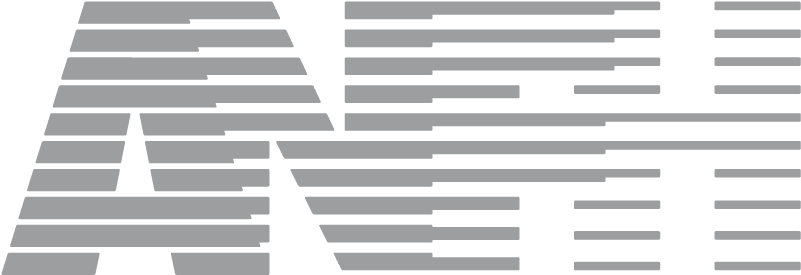 LIMOUSIN
Parc Ester Technopole
17 Rue Columbia
87068 LIMOGES CEDEX

Tél 05.55.31.12.09
Fax 05.55.06.29.43
Web limousin@anfh.fr
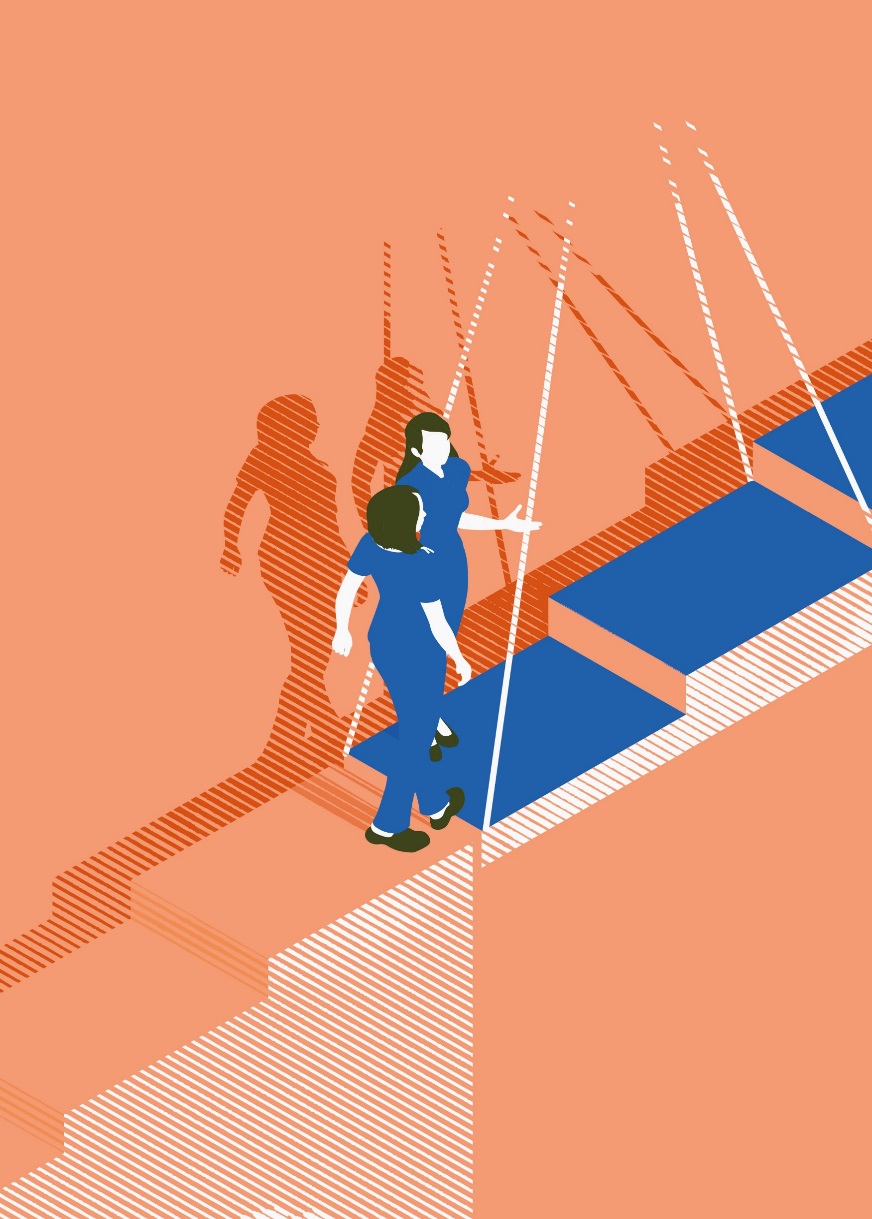 CONSTRUIRE ET RÉUSSIR SON ÉVOLUTION PROFESSIONNELLE
JEUDI 27 SEPTEMBRE 2018 
 9H00 - 17H00
Salle HERMES 
ESTER TECHNOPOLE - LIMOGES
PROGRAMME DETAILLE
APRES MIDI
PUBLIC CONCERNÉ

Directeurs
DRH
Personnels d’encadrement
Responsables formations
Partenaires sociaux
Instances ANFH

INSCRIPTIONS

auprès du service formation
de votre établissement
jusqu’au 14 septembre 2018


POUR TOUT RENSEIGNEMENT COMPLEMENTAIRE

Michelle BRUN
Conseillère dispositifs individuels
m.brun@anfh.fr
13H30 – Présentation des modules par les organismes autour d’ateliers. Parcours à adapter par chaque participant


NEERIA – Atelier à 13h30 et 14h30 (1 heure)
Diagnostic
Repositionnement professionnel : accepter le changement
Elaboration du projet
Accompagnement à la mise en œuvre du projet
Accompagnement sur le poste de travail

Autres organismes – Ateliers ½ heure entre 13h30 et 16h30

AFPA
Préparation de l’entrée en formation et de l’admission
Suivi du parcours de formation

RETRAVAILLER
Aide à la reprise d’études
 AMS GRAND SUD et WOONOZ
Développement des compétences de base
Projet Voltaire

CORAPLIS
Développement de ses capacités d’apprentissage et sa confiance en soi ou 
«Apprendre à apprendre »


16H30 – Modalités de mise en œuvre du dispositif « Construire et réussir son évolution professionnelle » et questions/réponses
Calendrier de déploiement du dispositif
Présentation des différents livrables
Présentation des différents outils de communication
Mme Isabelle DESCAMPS, Déléguée régionale ANFH Limousin
Mme Michelle BRUN, Conseillère en dispositifs individuels ANFH Limousin

Echange avec les participants

17H00 – Clôture de la journée
Mme Françoise DUPECHER, Vice Présidente ANFH Limousin
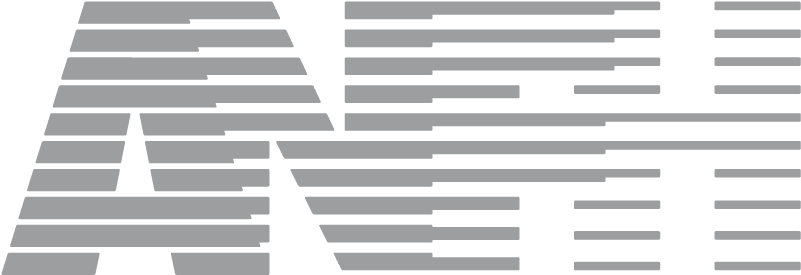 LIMOUSIN
Parc Ester Technopole
17 Rue Columbia
87068 LIMOGES CEDEX

Tél 05.55.31.12.09
Fax 05.55.06.29.43
Web limousin@anfh.fr